TRUE COLORS
Elon Kline, Delaware ‘20
Chapter Development Coordinator
Professional Optimist, Self-Development Junkie, Color Blind
Why is your leadership style important?
2
Your leadership style affects…
Lead
Others
Receive
From Others
Perceive
Yourself
How you receive leadership from others as a follower
The first step of developing your leadership. Which is perceiving your characteristics, feelings, and motives
How you lead others towards a common vision or goal
Team Formation (Tuckman Model)
3
By Bruce Tuckman, 1965
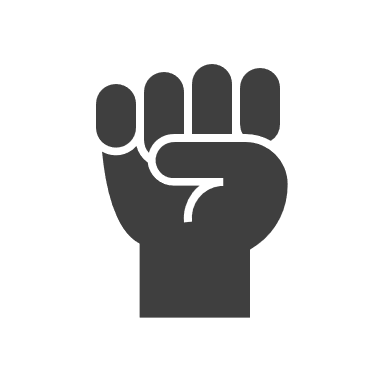 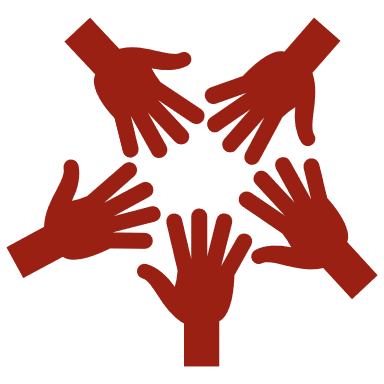 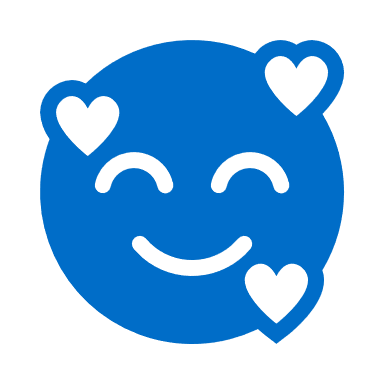 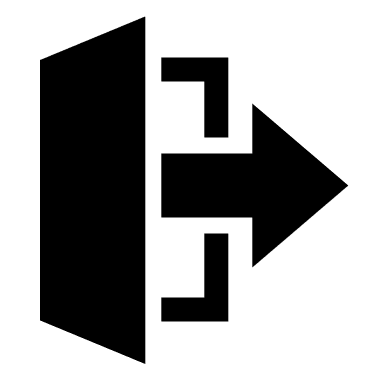 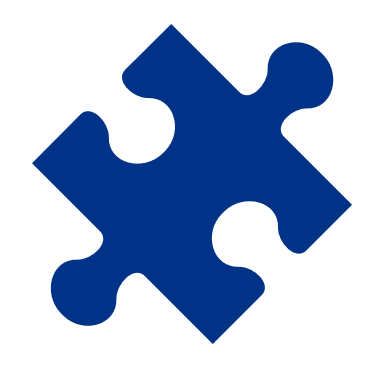 Storming
Performing
Forming
Norming
Adjourning
[Speaker Notes: Pick one. The Avengers clip only labels the first four phases, so if you choose that, point out that the Adjourning phase begins at the 6:14 time-mark.
 
https://www.youtube.com/watch?v=annN-6JVBIo – Avengers: Age of Ultron (7:48)
https://www.youtube.com/watch?v=ysWWGf8VsOg – The Lord of The Rings: The Fellowship of the Ring (4:59)]
4 Phases
4
Storming
Forming
True feelings bubble up; individual interests take precedence over the team
People acquaint themselves with one another; ground rules are established
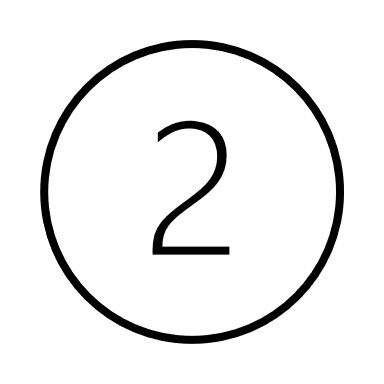 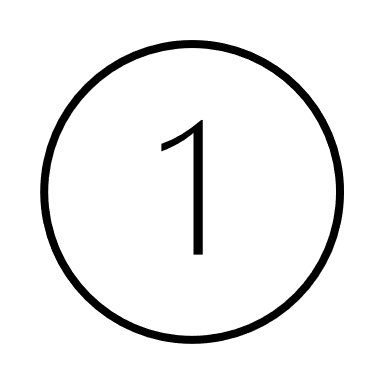 Norming
Performing
Clear vision and purpose; high efficiency, flexibility and trust; tasks are delegated
People feel like a valuable part of the team; diversity is embraced; clear expectations
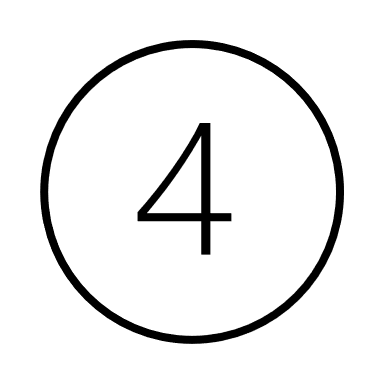 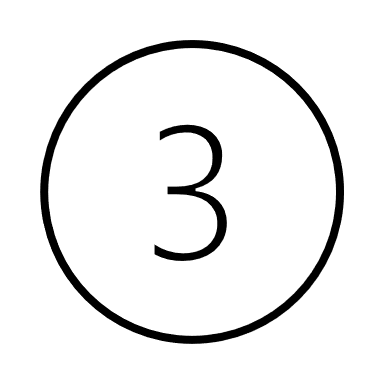 4 Phases
5
Storming
Forming
True feelings bubble up; individual interests take precedence over the team
People acquaint themselves with one another; ground rules are established
When have you seen your phase happen during staff or in your chapter? 
How can you support your team members during this phase?
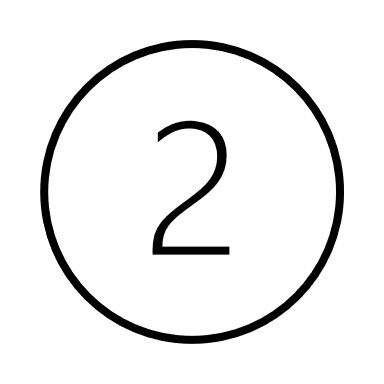 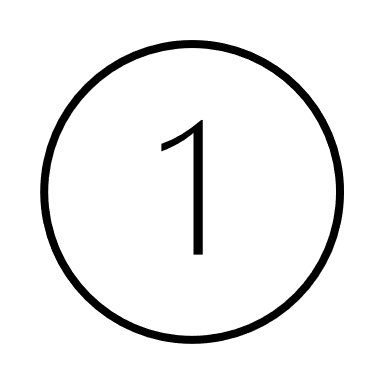 Norming
Performing
Clear vision and purpose; high efficiency, flexibility and trust; tasks are delegated
People feel like a valuable part of the team; diversity is embraced; clear expectations
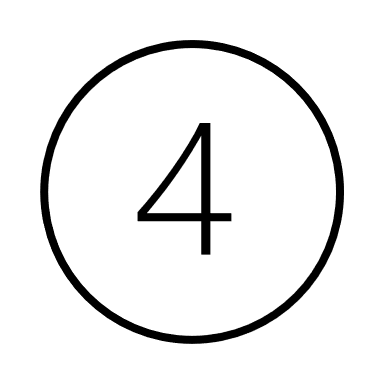 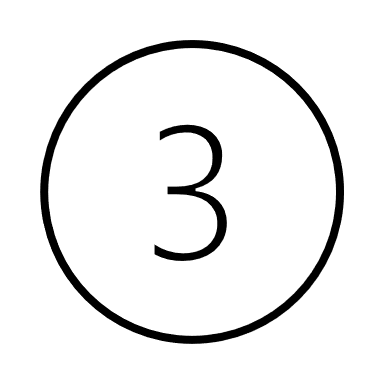 6
Lead
Others
Receive
From Others
Perceive
Yourself
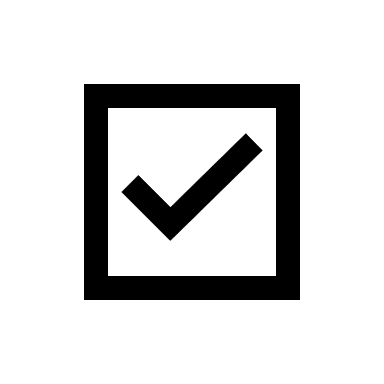 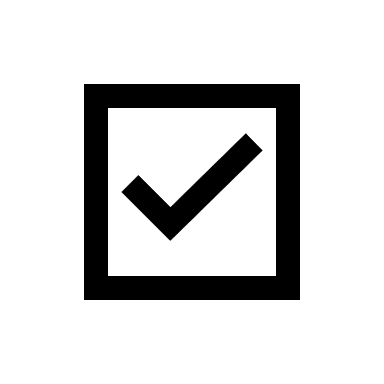 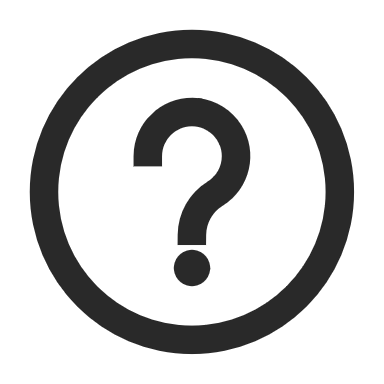 Receive leadership from others as a follower
The first step of developing your leadership. Which is perceiving your characteristics, feelings, and motives
Lead others towards a common vision or goal
7
Orange
Blue
True Colors
Green
Gold
10 Minute Conversation
8
Describe a time when you have been in the zone, using your strengths of your color. How could you recreate that in the workplace?
When has your color kept you from being skillful in a situation or a group?
Which color do you envy? How would this effect your work? 
What about your primary color gives you self-confidence?
Lead
Others
Receive
From Others
Perceive
Yourself
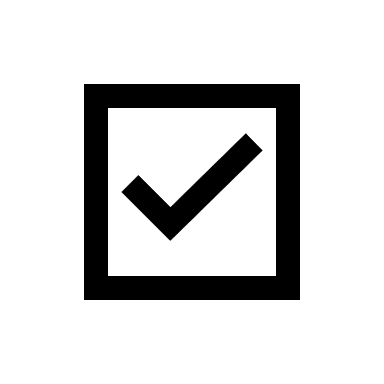 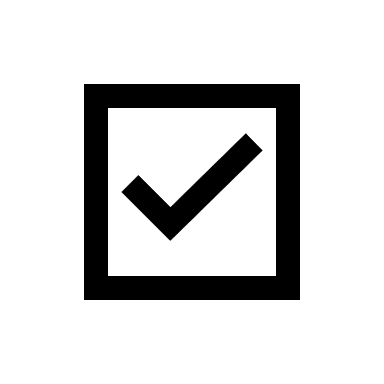 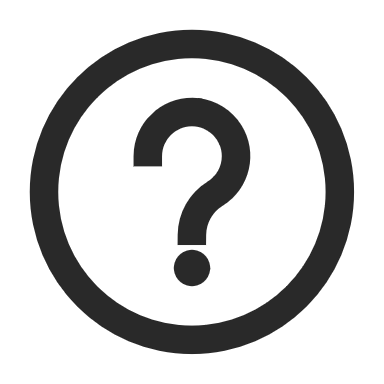 9
Receive leadership from others as a follower
The first step of developing your leadership. Which is perceiving your characteristics, feelings, and motives
Lead others towards a common vision or goal
Goals: Help team understand…
Your colors characteristics 
How your color thrives in teams
How your color prefers to be supported
Presentation examples include, make a skit, do an activity, read off the list, write or draw on notepads, tell a story, just wing it.
10
Orange
Blue
True Colors
Green
Gold
[Speaker Notes: Thank everyone for presenting and for the final point of todays presentation, lets watch this video 
 The How Languages Change the Way We See Color video (2:12)]
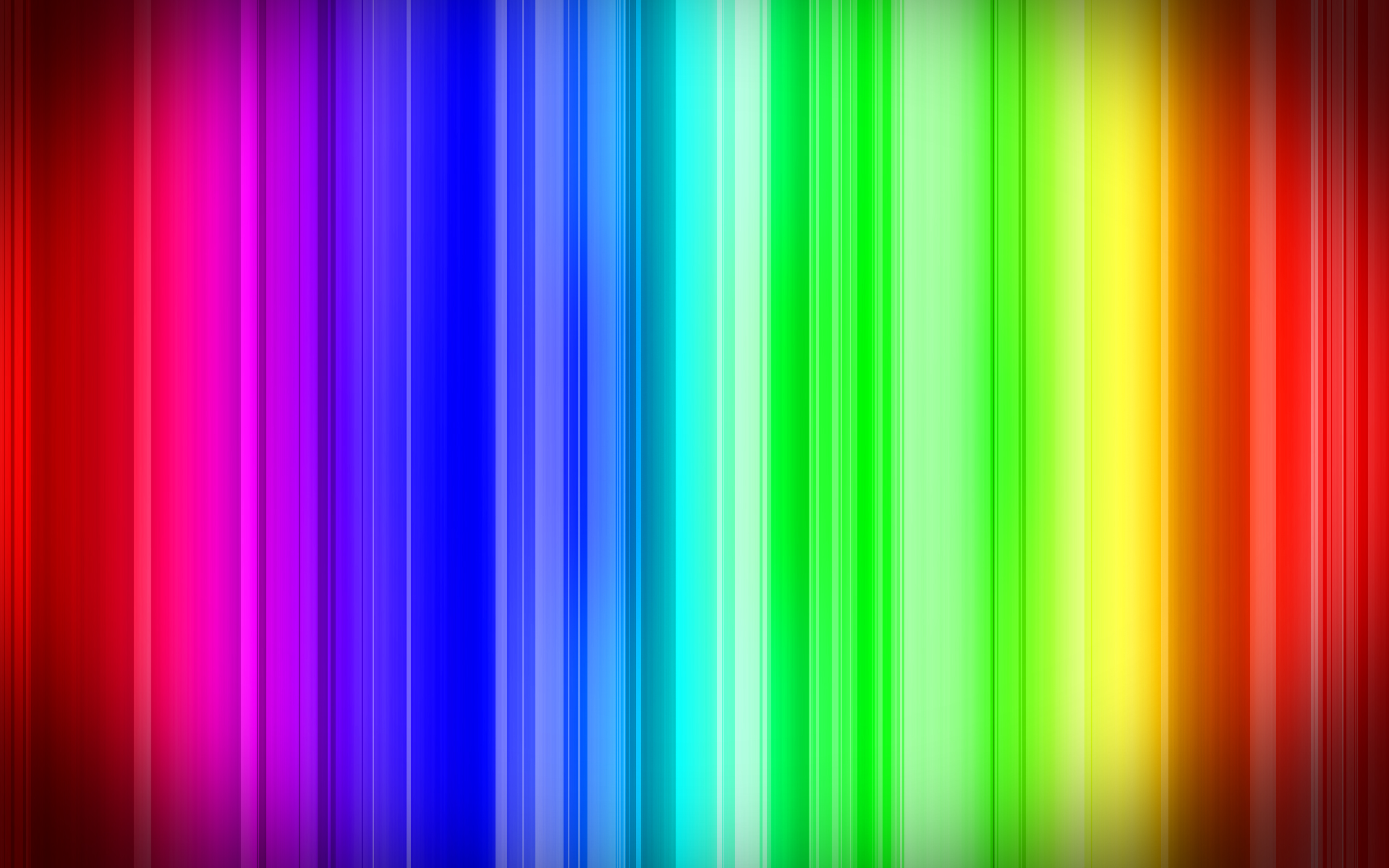 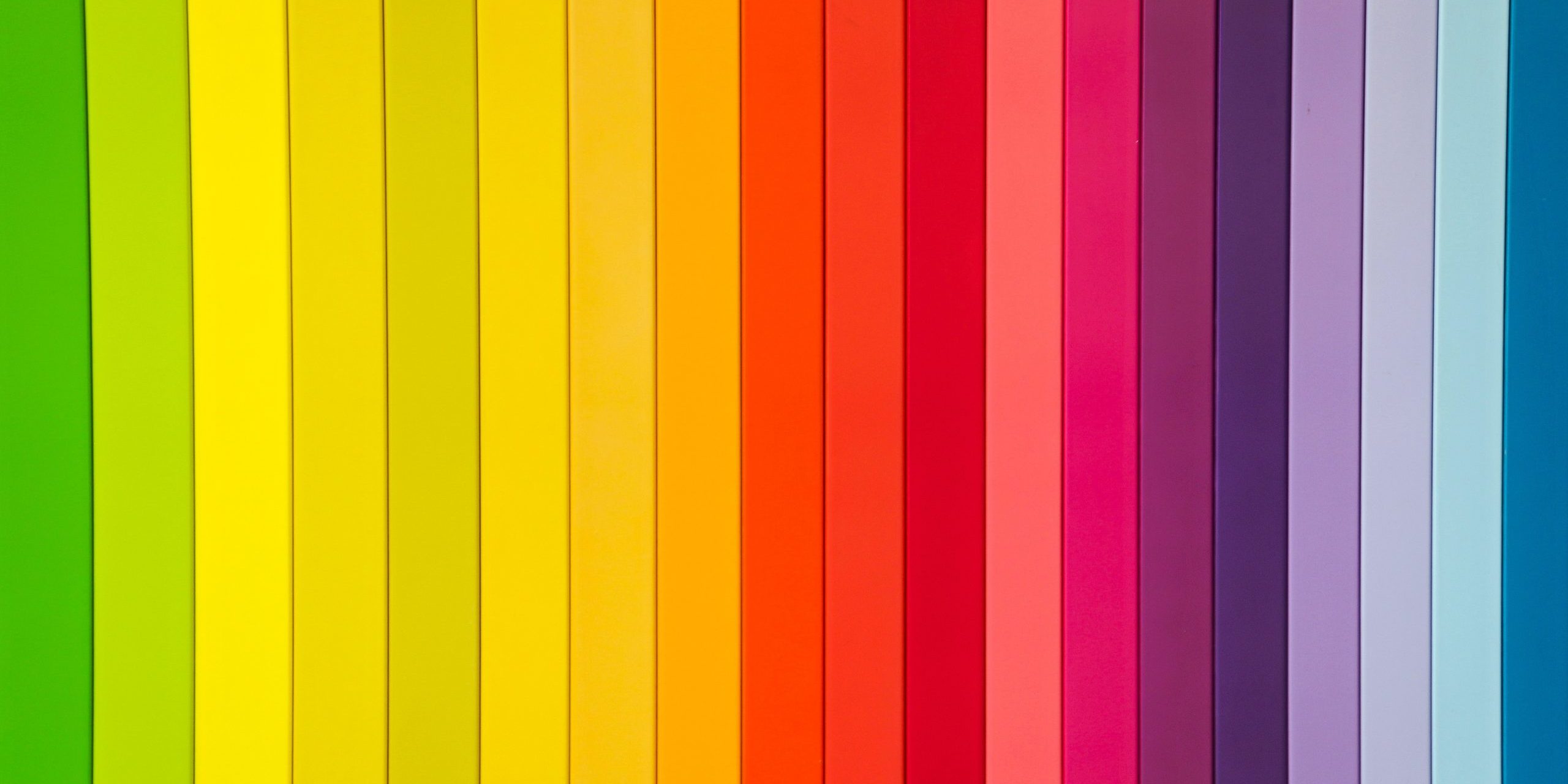 11
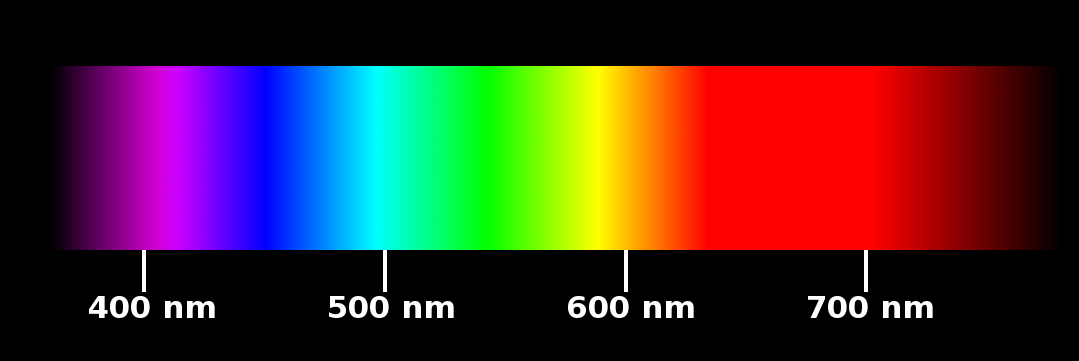 12
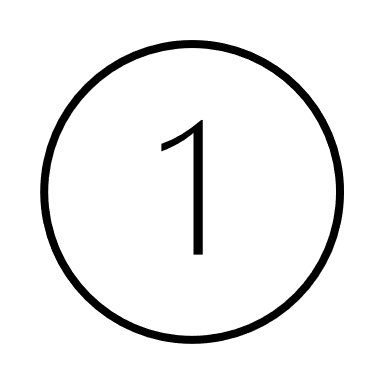 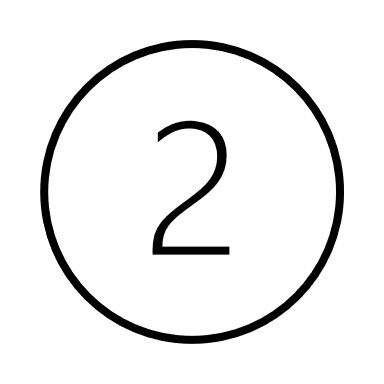 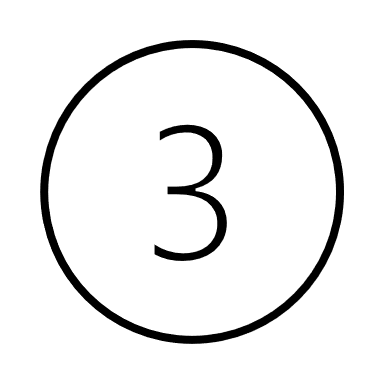 Lead
Others
Receive
From Others
Perceive
Yourself
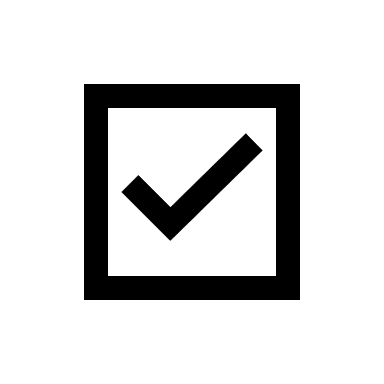 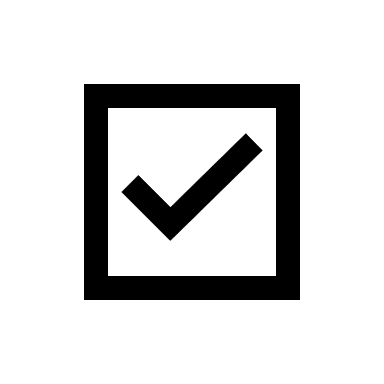 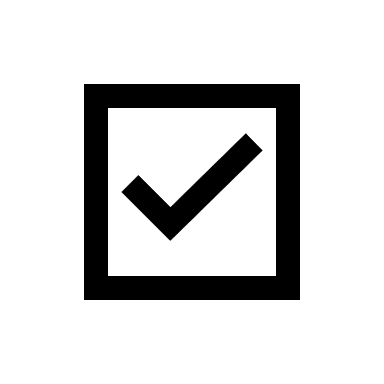 Receive leadership from others as a follower
The first step of developing your leadership. Which is perceiving your characteristics, feelings, and motives
Lead others towards a common vision or goal
Questions?